Domain 4Communication and Network Security               Wireless securityLunch & Learn ISC2 Chapter – US military Wiesbaden Ingo Rosenbaum
Agenda:
Wi-Fi Basics – Physical and Network
Wi-Fi History
Wi-Fi Components and Topology 
Wireless Security Issues
Attack Vectors, Threats and Vulnerabilities
Protection and Hardening
Outlook 
FAQs
Wi-Fi Basics – Physical and Network
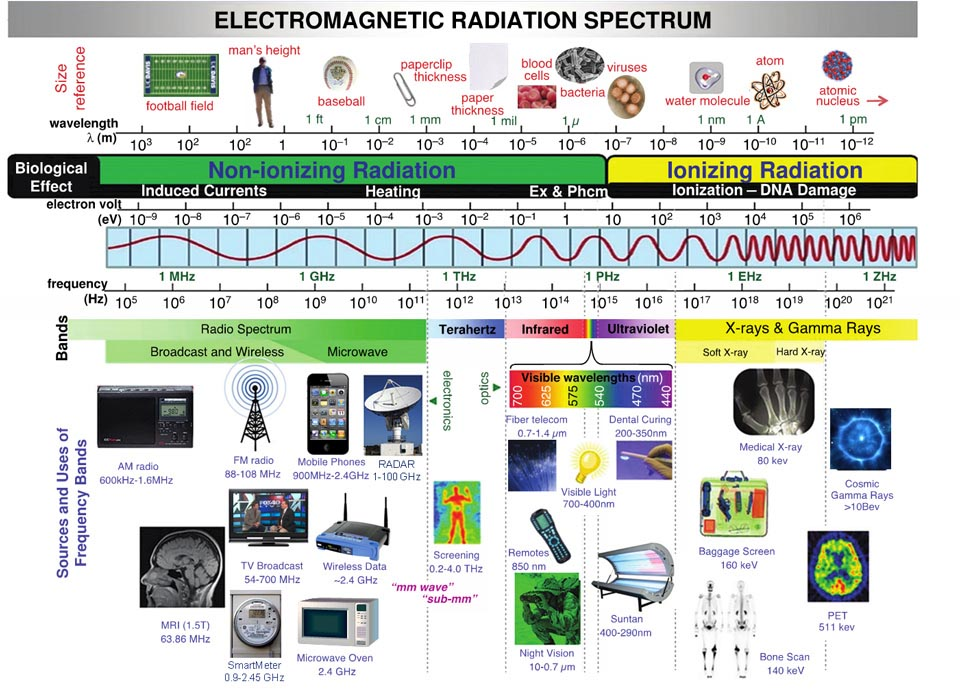 WLAN – RF Modulation and Bandwith
WI-FI is operating in the ISM Band (Industrial, Scientific, Medical)
Ranges from 2.4 GHz up to 5.8 GHz
Fundamentals: Amplitude-/Frequency-/Phase-Shift-                          Keying
Frequency Hoppying Spread Spectrum 			FHSS
Direct Sequence Spread Spectrum				     DSSS
Orthogonal Frequency-Division Multiplexing   	OFDM
[Speaker Notes: FCC – US opened 2.4 – 5.8 GHz in the US
5.2 GHz opened by ETSI for HyperLan in Europe 
Digital by nature does not need a carrier wave – for inteference, noise reduction, very low/limited bandwith capacity

OFDM uses binarey phase shift keying BPSK and quadrature phase shift keyeing QPSK phase modulateion for the lower OFDM data rates
The higher OFDM data rates use 16-QAM and 64 QAM modulation
Quadrature Amplitude Modulation – QAM – is a phbrid of phase and amplitude modulation]
OFDM – Current standard
OFDM is NOT a spread spectrum technology
Multicarrier Frequency Domain Multiplexing Modulation Technology 
Orthogonal… what the heck does this mean?
In Mathematics it has got multiple meanings:
Two segments are „orthogonal“ to each other if   they form a right angle
By extension, orthogonality is used to refer to theseperation of specific features of a system
Euclidean vector spaces
Orthogonal integral functions etc.
In communications, multiple-access schemes are orthogonal when an ideal receiver can completely reject arbitrarily strong unwanted signals from the desired signal using different basis functions.
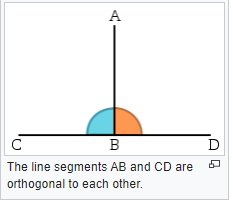 OFDM
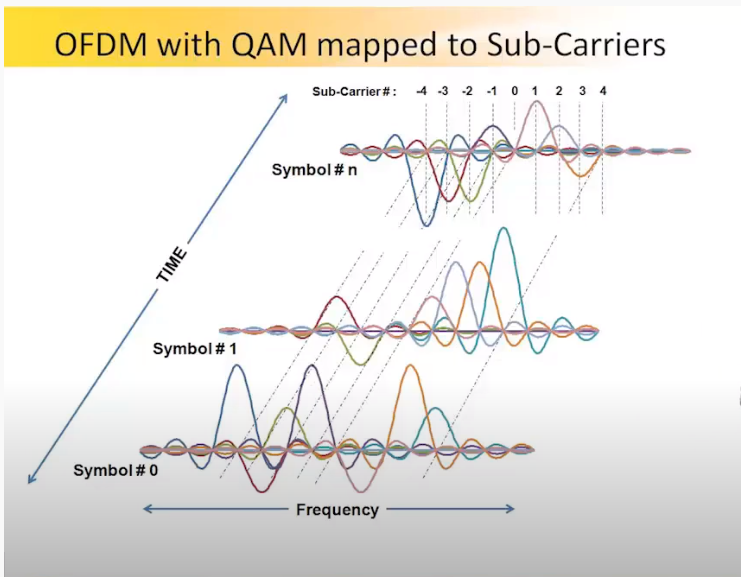 [Speaker Notes: Time and Frequency are orthogonal…. At one time a QAM Symbol carries over different frequency-Sub carrieres …
Robust performance agains narrow-band interference

Long symbol duration]
WI-FI History									1/3
IEEE 802.11 – September 1997
Specs for PHY and MAC Layer  (ISO-OSI)
IEEE 802.11a – September 1999
5GHz, 54MBit/s – OFDM => Regul. Restriction in some Countries
IEEE 802.11b – December 1999
2,4GHz, 11MBit/s – DSSS => Widely adopted e.g. Apple iBookplus AirPort Support
IEEE 802.11g – June 2003
2,4GHz, 54MBit/s – OFDM ->
Transmit Power Control TPC
Dynamic Frequence Selection DFS
[Speaker Notes: TPC (Transmit Power Control) reduziert ähnlich wie bei Mobiltelefonen die Sendeleistung abhängig von der Notwendigkeit (guter Kontakt zwischen den Geräten = geringere Sendeleistung).
DFS (Dynamic Frequency Selection): Es wird selbstständig eine freie Frequenz gewählt, z. B. um das Stören von Radaranlagen zu vermeiden.]
WI-FI History 									2/3
IEEE 802.11n – September 2009
Dual Band (2,4 and 5GHz), 600MBit/s MIMO-OFDM, Transmitting of different Signals at the same time ->Spatial Streams4x4:4 -> 1st number: max number of Transmitting Antennas
			     2nd number: max. number of Receiving Antennas
			     3rd number: max.number of Spatial Streams

IEEE 802.11ad – December 2012
Wireless Gigabit (WiGig), Operation Range 57-66GHz
Transition between WLAN-WPN -> short distance but High Throughput (4K-HDR with 60fps)
WI-FI History										 3/3
IEEE 802.11ac – December 2013
5GHz only, New Concept of „WAVE“ means new standards and Technology implementation -> Bandwith up to 3,4GBit/s
WAVE 2 –Multi-User MIMO – MU-MIMO
Beamforming 

IEEE 802.11ax– January 2020
Wi-Fi 6 – 5GHz, up to 4,8Gbit/s 8x8 OFDMA
Backwardcompatible to older standards a,b,g,n,ac
IoT applications
[Speaker Notes: Orthogonal frequency-division multiple access]
Additional Standards
IEEE 802.15 – Bluetooth WPAN 2,4GHz, max. 100mW -> 5-20m Range

IEEE 802.15.4 – ZigBee Smart Home

IEEE 802.16 – WiMax – WAN–Wi-Fi
Frequency Range: 2-66 GHz up to 1GBit/s 
Max. Transmitpower: 30W
Operational Range: up to 50km
IEEE 802.11w
IEEE 802.11w -> Protected Management Frame (2009)
Concept for encrypted and cleartext management exchange frames between STA and AP
Encrypted PMF:
Disassociation
Deauthentication 
Both execute the termination of a connection:
Action-Frames (e.g. Channel Switch Announcement)
802.11k-Frames ( Radio Measurement Action for Infrastructure BSS)
[Speaker Notes: https://en.wikipedia.org/wiki/IEEE_802.11w-2009]
IEEE 802.11w
Non-Encrypted PMF:
Beacon: permanent sending SSIDs and status frames
Probe Request and Response: Active probing frames sending from STA to AP 
Association Request and Response: Information exchange about synchronization and datarate
Re-association Request and Response: Information exchange about better AP range ->Roaming
Announcement Traffic Indication Message
Authentication -> usually first request open, due to Challenge-Response „go-for“ encryption
IEEE 802.11w
Broadcast Frames are non-encrypted
802.11w gets rid of „Spoofed Disconnect“ DoS attacks resulting from spoofing of
Deauth / Disassoc / Assoc Request or
    Auth Request in existing connection
Certain „Action Managment Frames“ are also made anti-spoofing
Spectrum Management, QoS, BlockAck, Radio Measurement, Fast BBS Transition
ATTENTION: In many clients PMF is deactivated or not                      supported
[Speaker Notes: Where does the shared secret key come from
It is derived using EAPOL 4-way handshake between AP and Client 
This also means that 802.11w can only be used if you are using WPA or WPA2 
Broadcast/multicast management frames are protected using a key called Integrity Group Temporal Key (IGTK) 
Unicast management frames are protected using WPA/WPA2 pair-wise encryption key (PTK)]
Wi-Fi Components and Topology
WNIC: Wireless Network Interface Card 
Mostly inbuild in STA, older implemetation are based on PCMCIA, SmartCards Modules or USB Dongle
STA: 
Stations (Computer, Laptops, Smartphones, Tablets, IoT-Devices, etc.) 
Access Points: 
Networking hardware device allowing WI-FI Stations/Devices to connect to a wired network
WLAN/Wi-Fi Controller:
Management and Configuration of Enterprise Wi-Fi Networks
[Speaker Notes: RADIUS is an AAA protocol that manages network access. AAA stands for authentication, authorization and accounting. RADIUS uses two packet types to manage the full AAA process; Access-Request, which manages authentication and authorization; and Accounting-Request, which manages accounting. Authentication and authorization are defined in RFC 2865 while accounting is described by RFC 2866.

WLAn Controller – Managemetn and Configuration
Interference Mitigation:
Load Balancing
Radio Balancing
Fail over: 
RF Visualization
Mesh Connectivity]
Wi-Fi Topology
IBSS: Independet Basic Service Set
Ad-hoc Network, 2 or more STA connects directly without AP
BBS: Basic Service Set
Stations connect to an Access Point. Max. 100 Clients per AP, AP is connected via Ethernet to Network
ESS: Extended Service Set
More than one AP is connected to the Ethernet. Roaming available – Site-Survey essential 
WDS: Wireless Distribution Service
Repeater – receive weak signal, amplify and resend
[Speaker Notes: RADIUS is an AAA protocol that manages network access. AAA stands for authentication, authorization and accounting. RADIUS uses two packet types to manage the full AAA process; Access-Request, which manages authentication and authorization; and Accounting-Request, which manages accounting. Authentication and authorization are defined in RFC 2865 while accounting is described by RFC 2866.

WLAn Controller – Managemetn and Configuration
Interference Mitigation:
Load Balancing
Radio Balancing
Fail over: 
RF Visualization
Mesh Connectivity]
WI-FI Security
Wireless Security Issues
No Cable .. Direct and open access to radio signal
=> Easy Sniffing, only weak signal or radio transmitting protection/shielding mechanism can work
 
First Implementation of Wi-Fi -> very weak security (WEP)
No or very weak authentication – SSID as a name for a Wi-Fi network is easy to detect and often in cleartext
WEP Security Issues
Wired Equivalent Protection WEP – Intro in 1997 and ratified as a Wi-Fi security standard in 1999 
Intended confidentiality comparable to Wired Network
Uses stream cipher RC4 for confidentiality and CRC-32 checksum for integrity
64-bit, 128-bit, 152-bit and 256-bit Key implementations are available
Very simple encryption scheme – RC4 Keystream XORed with Plaintext
WEP Security Issues
2 Authentication Methods available:
Opens System Auth No authentication occurs as STA does not provide credentials to AP 
Shared Key Auth – WEP key is used – 4-step challenge response handshake:

1. The client sends an authentication request to the Access Point.
2. The Access Point replies with a clear-text challenge.
3. The client encrypts the challenge-text using the configured       WEP key and sends it back in another authentication request.
4. The Access Point decrypts the response. If this matches the        challenge text, the Access Point sends back a positive reply.
WEP Security Weakness
Open System: Transmitting the secret key uncrypted in the Management Frames 

Shared Key: To decrypt data stream capturing the challenge frames in Sk-auth could derive the keystream and therefore the original key -> See WEP-Attacks later in the presentation  

NEVER EVER USE WEP !!!
Wi-Fi Protected Access WPA
WPA – IEEE 802.11i introduced in 2003
WPA-Personal aka WPA-PSK
Primarily designed for Small/Home Office networks

No authentication server required -> Use passphrase of 8 to 63 ASCII character 

Using ASCII charactes the 256-bit shared key is calculated by appliy PBKDF2 key derivation function to the passphrase, using SSID as the salt plus 4096 iterations of HMAC-SHA1
[Speaker Notes: PBKDF2 applies a pseudorandom function, such as hash-based message authentication code (HMAC), to the input password or passphrase along with a salt value and repeats the process many times to produce a derived key, which can then be used as a cryptographic key in subsequent operations. The added computational work makes password cracking much more difficult, and is known as key stretching.
When the standard was written in the year 2000 the recommended minimum number of iterations was 1000, but the parameter is intended to be increased over time as CPU speeds increase. A Kerberos standard in 2005 recommended 4096 iterations;[3] Apple reportedly used 2000 for iOS 3, and 10000 for iOS 4;[4] while LastPass in 2011 used 5000 iterations for JavaScript clients and 100000 iterations for server-side hashing.[5]
Algorithmic representation of the iterative process of the Password Based Key Derivation Function 2.
Having a salt added to the password reduces the ability to use precomputed hashes (rainbow tables) for attacks, and means that multiple passwords have to be tested individually, not all at once. The standard recommends a salt length of at least 64 bits.[6] The US National Institute of Standards and Technology recommends a salt length of 128 bits.[7]]
WPA: Wi-Fi Protected Access
IEEE 802.11i – Overview
WPA 1 
Temporal Key Integrity Protocol – TKIP
Message Integrity Check – Part of TKIP (Michael)
Key Mixing – Part of TKIP
WPA 2 
Implementing Counter Mode Cipher Block Changing CCMP, an AES-based encryption mode
WPA 3 
Introduction of an Enterprise mode (AES-256 in GCM mode with SHA-384 as HMAC)
[Speaker Notes: WPA2[edit]
Main article: IEEE 802.11i-2004
WPA2 replaced WPA. WPA2, which requires testing and certification by the Wi-Fi Alliance, implements the mandatory elements of IEEE 802.11i. In particular, it includes mandatory support for CCMP, an AES-based encryption mode.[7] [8] Certification began in September, 2004; from March 13, 2006, WPA2 certification is mandatory for all new devices to bear the Wi-Fi trademark.[9]
WPA3[edit]
See also: Opportunistic Wireless Encryption
In January 2018, the Wi-Fi Alliance announced WPA3 as a replacement to WPA2.[10][11]
The new standard uses an equivalent 192-bit cryptographic strength in WPA3-Enterprise mode[12] (AES-256 in GCM mode Galois Counter Mode with SHA-384 as HMAC), and still mandates the use of CCMP-128 (AES-128 in CCM mode) as the minimum encryption algorithm in WPA3-Personal mode.
The WPA3 standard also replaces the Pre-Shared Key exchange with Simultaneous Authentication of Equals as defined in IEEE 802.11-2016 resulting in a more secure initial key exchange in personal mode[13][14] and forward secrecy.[15] The Wi-Fi Alliance also claims that WPA3 will mitigate security issues posed by weak passwords and simplify the process of setting up devices with no display interface.[2][16]
Protection of management frames as specified in the IEEE 802.11w amendment is also enforced by the WPA3 specifications.]
WPA Terminology
WPA-Enterprise aka WPA-802.1X-2004 Mode
Designed for enterprise networks using RADIUS 
Various Use of Extensible Authentication Protocol EAP, which is a authentication framework. There are almost 40 different methods available. Some of the most common are: 
 EAP-Transport Layer Security -> EAE-TLS
 EAP Lightwight Extensible Authentication Protocol -> EAP-LEAP
 EAP Internet Key Excnage v.2 -> EAP-IKEv2
Wi-Fi Protected Setup WPS
Mostly commercial products
Easy key distribution methode but contains a major security hole via WPS PIN Recovery -> DO NOT USE IT !!
[Speaker Notes: EAP Transport Layer Security (EAP-TLS), defined in RFC 5216, is an IETF open standard that uses the Transport Layer Security (TLS) protocol, and is well-supported among wireless vendors. EAP-TLS is the original, standard wireless LAN EAP authentication protocol.
EAP-TLS is still considered one of the most secure EAP standards available, although TLS provides strong security only as long as the user understands potential warnings about false credentials, and is universally supported by all manufacturers of wireless LAN hardware and software. Until April 2005, EAP-TLS was the only EAP type vendors needed to certify for a WPA or WPA2 logo.[5] There are client and server implementations of EAP-TLS in 3Com, Apple, Avaya, Brocade Communications, Cisco, Enterasys Networks, Fortinet, Foundry, Hirschmann, HP, Juniper, Microsoft, and open source operating systems. EAP-TLS is natively supported in Mac OS X 10.3 and above, wpa_supplicant, Windows 2000 SP4, Windows XP and above, Windows Mobile 2003 and above, Windows CE 4.2, and Apple's iOS mobile operating system.
Unlike most TLS implementations of HTTPS, such as on the World Wide Web, the majority of implementations of EAP-TLS require client-side X.509 certificates without giving the option to disable the requirement, even though the standard does not mandate their use.[6][7] Some have identified this as having the potential to dramatically reduce adoption of EAP-TLS and prevent "open" but encrypted access points.[6][7] On 22 August 2012 hostapd (and wpa_supplicant) added support in its Git repository for an UNAUTH-TLS vendor-specific EAP type (using the hostapd/wpa_supplicant project RFC 5612 Private Enterprise Number),[8] and on 25 February 2014 added support for the WFA-UNAUTH-TLS vendor-specific EAP type (using the Wi-Fi Alliance Private Enterprise Number),[9][10] which only do server authentication. This would allow for situations much like HTTPS, where a wireless hotspot allows free access and does not authenticate station clients but station clients wish to use encryption (IEEE 802.11i-2004 i.e. WPA2) and potentially authenticate the wireless hotspot. There have also been proposals to use IEEE 802.11u for access points to signal that they allow EAP-TLS using only server-side authentication, using the standard EAP-TLS IETF type instead of a vendor-specific EAP type.[11]
The requirement for a client-side certificate, however unpopular it may be, is what gives EAP-TLS its authentication strength and illustrates the classic convenience vs. security trade-off. With a client-side certificate, a compromised password is not enough to break into EAP-TLS enabled systems because the intruder still needs to have the client-side certificate; indeed, a password is not even needed, as it is only used to encrypt the client-side certificate for storage. The highest security available is when the "private keys" of client-side certificate are housed in smart cards.[12] This is because there is no way to steal a client-side certificate's corresponding private key from a smart card without stealing the card itself. It is more likely that the physical theft of a smart card would be noticed (and the smart card immediately revoked) than a (typical) password theft would be noticed. In addition, the private key on a smart card is typically encrypted using a PIN that only the owner of the smart card knows, minimizing its utility for a thief even before the card has been reported stolen and revoked.]
WPA: Wi-Fi Protected Access
[Speaker Notes: EAP-FAST (Flexible Authentication via Secure Tunneling) was developed by Cisco*. Instead of using a certificate to achieve mutual authentication. EAP-FAST authenticates by means of a PAC (Protected Access Credential) which can be managed dynamically by the authentication server.]
Attack Vectors, Threats and Vulnerabilities
Traditional RF-Attacks
Radio Jamming
Deliberate blocking or interference with authorized wireless communication
Distinction between „jamming“ and „interference“
Jamming describes the DELIBERATE Use of radio noise or signals in an attempt to disrupt communication
 Interference describes the UNINTENTIONAL forms of disruption due to malfunction or misconfiguration
In most countries jamming is highly illegal 
				=> DON´T DO IT !!
Jamming
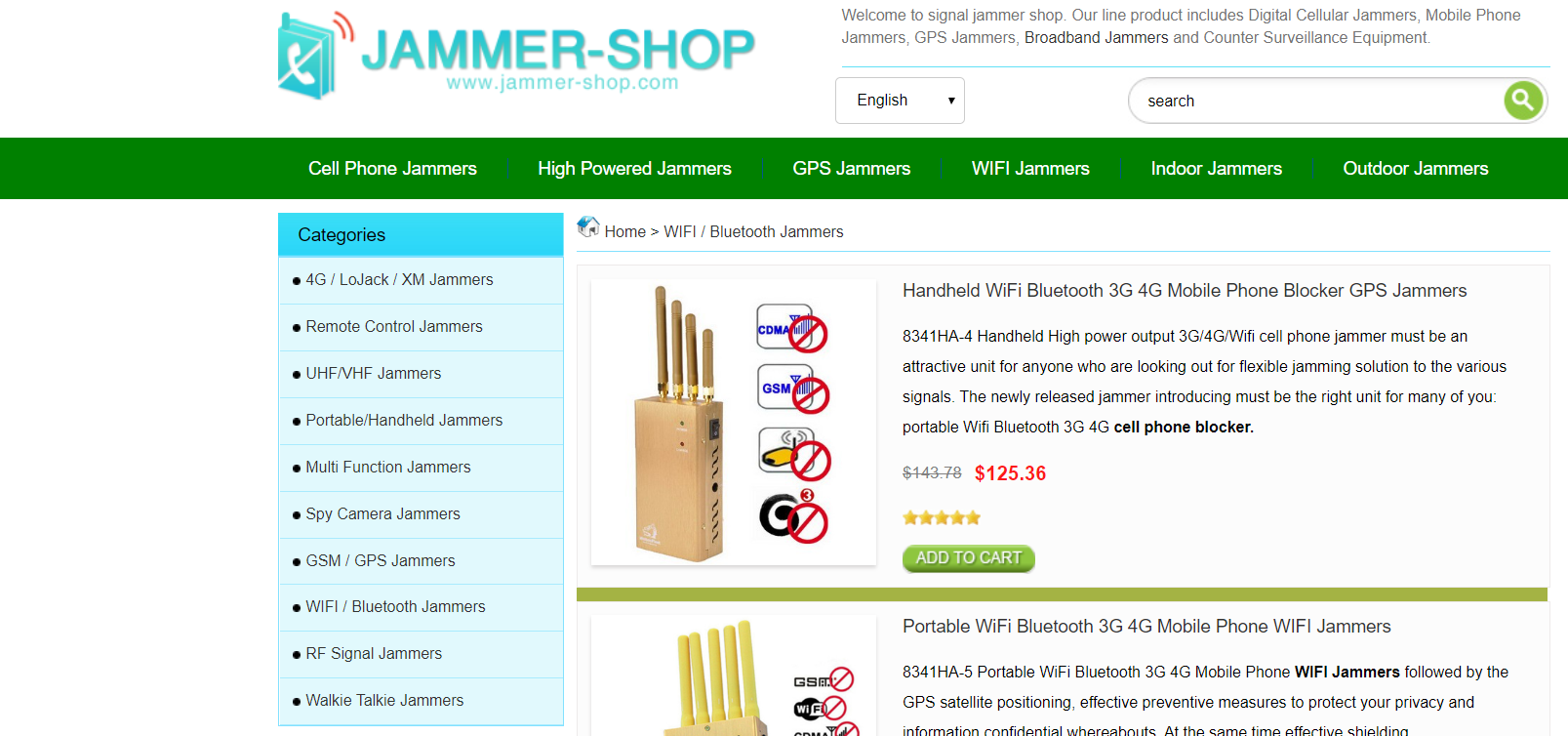 Mobility Attack -> WARDRIVING
Wardriving is a form of reconnaissance
Usually used to find open Hotspots in towns, organisations, industrial plans, etc. 
There are no laws that specifically prohibit or allow wardriving
Passive listening (Kismet or KisMAC) similar to listen /receiving radio signals from a TV/radio broadcast station 	
Another form is warbiking
https://vimeo.com/93257547
Attack Vectors
In general, as Wi-Fi is just another OSI Layer 1 / Layer 2 technology attack vectors for TCP/IP and layer above still remains
Denial of Service Attacks ( DoS or DDoS) 
Spoofing MAC Addresses
Malware/Ransomware Attacks
Advanced Persistance Threats – APTs
Rootkits, RATs and Keylogger
Social Engineering
[Speaker Notes: RAT -> Remote Administration Tools … or better … Remote Access Trojaner (BackOrifice or Sub7)]
Attack Vectors
Wi-Fi specific Attacks > Trivial and non-trivial
Trivial:
Access to an open Wi-Fi Network
Access to Wi-Fi without actively sending SSID
Access to Wi-Fi with MAC Filters
Non-Trivial:
WPA 1/2/3 encrypted Wi-Fi Network
Rogue Access Points
Evil Twin Attacks
KRACK
IS WEP Cracking trivial? Lets have a look in detail…..
[Speaker Notes: RAT -> Remote Administration Tools … or better … Remote Access Trojaner (BackOrifice or Sub7)]
WEP Attack								1/5
Getting the WEP Key via AP and STA
IV –> Initialization Vector -> concatinate with WEP-Key  Keystream
Problem: Avoid using the same IV while joining a Wi-Fi Network…. This can happens when hunderts of thousands repetition occour-> IV Collision
How to provoke a collision?
Passive listening to hundreds of STA during long time
ARP Replay Attack by using  MAC Spoofing
[Speaker Notes: Concatenate – Verkettung, Verknüpfung]
WEP Attack								2/5
Theoretical Example
Same Value
[Speaker Notes: Concatenate – Verkettung, Verknüpfung]
WEP Attack								3/5
Evidence and Proof
Assume, that Clear Text 1 and both Keystreams are known
IF
     Clear Text + Keystream = Secret Text 
THEN
     Clear Text + Secret Text = Keystream
Known Plaintext Attack
[Speaker Notes: Q: How to get the Cleartext]
WEP Attack								4/5
Practical Example
General technical concept of a WEP Attack
Usage of a WLAN hacking tool like Kismet-Newcore or Aircrack –NG
Target is to find a cleartext  - two ways to accomplish
Sending targeted packets to AP and forcing response
Passive listening to standard procedures (e.g. Handshake TCP/IP or DHCP protocol)
[Speaker Notes: Concatenate – Verkettung, Verknüpfung]
WEP Attack								5/5
Gathering/sniffing and storing Wi-Fi network traffic – minimum of 100.000 packets, better more depending of traffic volume and cracking computer power of attack PC ( Core i7/i9 – 3GHz+ – 16GRAM+ – GTX 1060/RX 480 above recommended)
ARP Replay attack: 
aireplay –ng -3 –arpreplay –b <MACAddr AP> -h <MACAddr STA> -r Capfilename.cap wlan0 
-3 means standard arp request replay 
Aircrack does the work – reading packets and counting the IVs
Searching for IVs and collisions 
After a while aircrack provides the WEP key
[Speaker Notes: Concatenate – Verkettung, Verknüpfung]
Attack Vectors
Non-Trivial:
WPA 1/2/3 encrypted Wi-Fi Network
Rogue Access Points
Evil Twin Attacks
KRACK
[Speaker Notes: RAT -> Remote Administration Tools … or better … Remote Access Trojaner (BackOrifice or Sub7)]
Attack Vectors	-  WPA
WPA correctly implemented is very secure
Uses the AES encryption scheme…. Unbreakable so far ( unless post-quantum cryptoanalysis will work
Only way is to find weak PSKs (8-63 characters). 
To start a WPA attack aka WPA Cracking makes sure that
WLAN Router does not have standard password
No WPS vulnarabilty exists
Dictionary Attack to find the PSK is most efficient
[Speaker Notes: RAT -> Remote Administration Tools … or better … Remote Access Trojaner (BackOrifice or Sub7)]
Attack Vectors	-  Rogue APs
Nightmare of any Security/Network Administrator or IT-Security Manager
Hidden / Shadow IT Problem
Easy implementation by tethering (Smartphone, Tablets, Laptops,etc)
Connection via 4G to the Internet – Classic FWs or Webproxies fails
Protection: WiFi-IDS/IPS, SIEM and NG-Endpoint
ATTENTION: In PenTest Szenario get permission for                      using Rogue APs
				   In US and EU considered a severe act                        of espionage and cybercrime
[Speaker Notes: RAT -> Remote Administration Tools … or better … Remote Access Trojaner (BackOrifice or Sub7)]
Attack Vectors	-  Evil Twin
Evil Twin Attack simply means there is another AP (Rogue) to pretend to be the correct and authorised AP to which a client can be connected
Often happens in Hotspots (Restaurants, Bars, Airports, etc.)
Providing Fake web-GUIs 
A little bit of phishing required – social engineering
Good tool is wifiphiser (integrated in Kali Linux)
[Speaker Notes: RAT -> Remote Administration Tools … or better … Remote Access Trojaner (BackOrifice or Sub7)]
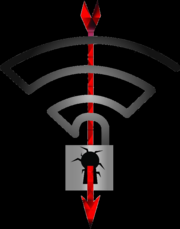 Attack Vectors	-  KRACK
Key Reinstallation Attack -> KRACK
Replay Attack on WPA2 – CVE 2017-13077
Inherent vulnerabilty in the 4-way handshake of the Wi-Fi Protected Access II security protocol
Effects all major software platforms incl. Microsoft Windows, MacOS, iOS, Android, Linux, OpenBSD,etc.
How to protect?
Install latest Patch from vendors -> might be very seldom 
Useage of WPA3: Replace PSK exhange with Simultaneous Authentification of Equals SAE
[Speaker Notes: RAT -> Remote Administration Tools … or better … Remote Access Trojaner (BackOrifice or Sub7)]
Wi-Fi – How to protect?TOP 10 Rules for a secure WiFi-Network operation
Do not use Standard Passwords, SSIDs, Routerpasswords
Usage of strong passwords plus Passwordmanager
Only WPA2 or WPA3 for Authentification
Deactivate WPS
Enterprise environment -> WPA 2 Enterprise 
Enterprise environment -> specialized Wi-Fi IDS and/or IPS
Multiple Wi-Fi Networks -> Guest-Wi-Fi, Conference-Room Wi-Fi, etc.
Usage of Protected Management Frames PMF
Home Wi-Fi: Changing PSK 1-4 times per year
Usage of Firewalls (Inbuild in SoHo Router or external/additional)
[Speaker Notes: RAT -> Remote Administration Tools … or better … Remote Access Trojaner (BackOrifice or Sub7)]
FINISH
THANK YOU VERY MUCH FOR YOUR ATTENTION

YOURS
			INGO ROSENBAUM


STAY HAPPY AND HEALTHY
Sources
Books:WLAN Hacking: Tim Philip /Rico Walde – GermanNetwork Hacking: Dr. Peter Kraft/Andreas Weyert – German802.11 Wirless Networks: Matthew S.Gast – EnglishThe Hacker Playbook 2: Peter Kim – EnglishWireshark 101: Laura ChappellAll In One CISSP: Shon Harris
Linkshttps://en.wikipedia.org/wiki/Wireless_securityhttps://de.wikipedia.org/wiki/IEEE_802.11https://en.wikipedia.org/wiki/Orthogonal_frequency-division_multiplexinghttps://en.wikipedia.org/wiki/Extensible_Authentication_Protocol<
Sources
Video / Online Tutorialshttps://www.youtube.com/watch?v=qsmYD_6AeIU https://www.slideshare.net/AirTightWIPS/80211w-is-ratified-so-what-does-it-mean-for-your-wlanhttps://www.slideshare.net/wildpackets/80211-2012-updatehttps://www.slideshare.net/oded1233/80211p?next_slideshow=1https://www.youtube.com/watch?v=PHoLD91qE5A